Szakértői tevékenység munkaközösség
A 2022/2023-as tanév I. félévére vonatkozó munkaközösségi munkaterv
Munkaközösség-vezető neve: Juhászné Darvas Gyöngyi
Munkaközösség e-mail címe: pmpsz.szakertoi.munkakozosseg@gmail.com
2022.09.22.
1. A munkaközösség szakmai területén bevezetett jogszabályi változások 2022 augusztus 31-ig (amennyiben vannak)
A szakértői munkát meghatározó most bevezetett 
		jogszabályi változásról nem tudok
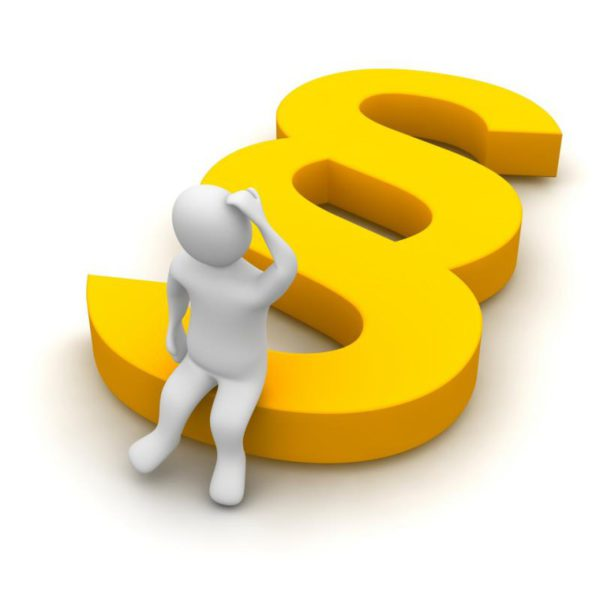 1. A munkaközösség szakmai területén bevezetett jogszabályi változások 2022 augusztus 31-ig
Emlékeztető

15/2013. (II. 26.) EMMI rendelet Hatályos: 2022.01.01 
4. § (2a) A szakértői bizottság a három évnél fiatalabb gyermek esetében szakértői véleményét a gyermek külön vizsgálata nélkül………szakorvos által felállított diagnosztikai vélemény és terápiás javaslat alapján is elkészítheti.
11. § (1)A járási szakértői bizottság feladata
a) az e rendelet általános szabályai szerint indult vizsgálatok esetében a harmadik életévét betöltött  gyermek, tanuló teljes körű pszichológiai, pedagógiai-gyógypedagógiai, továbbá szükség szerint orvosi vizsgálata,
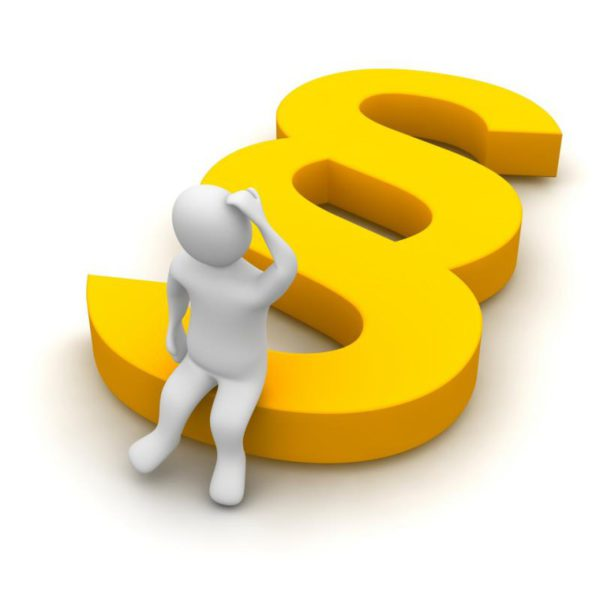 1. A munkaközösség szakmai területén bevezetett jogszabályi változások 2022 augusztus 31-ig
Emlékeztető

15/2013. (II. 26.) EMMI rendeletben további változások: 
17. § (1) j) pontja alpontokra tagolódott, és kiegészült (1a) a) b) ponttal 
Lényege:
a nappali munkarend szerinti felnőttoktatásban tanuló személy vizsgálata alapján készített szakértői vélemény nem tartalmazza a hivatalból történő felülvizsgálat időpontját
a nem nappali munkarend szerint folytatott felnőttoktatásban tanuló személy, valamint a felnőttképzésben részt vevő személy vizsgálata alapján készített szakértői vélemény  nem tartalmazza 
A hivatalból történő felülvizsgálat időpontját
Fejlesztési javaslatot
SNI esetén nincs intézménykijelölés
Nincs nyilatkozat iskolába járás vagy egyéni tanrendről
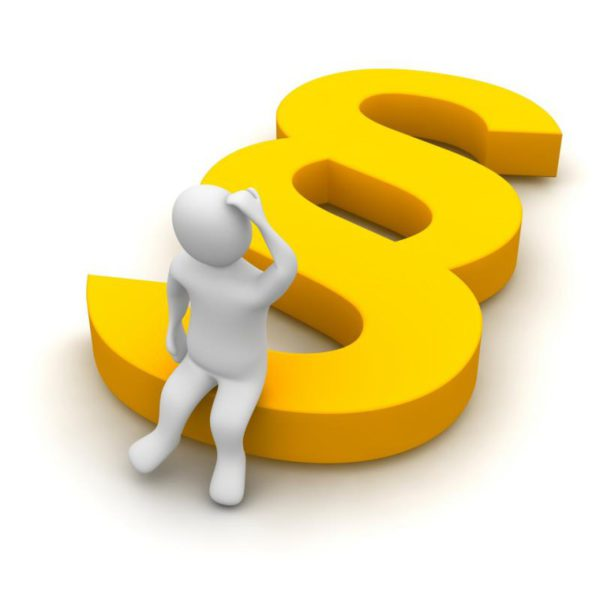 A munkaközösség szakmai munkáját érintő egyéb változás/forrás: https://fpsz.hu/tagintezmenyek, telefonon kapott információ/
Országos szintű szakértői bizottságok elérhetősége változott:
FPSZ Beszédvizsgáló
FPSZ Hallásvizsgáló
FPSZ Látásvizsgáló, Gyógypedagógiai Tanácsadó, Korai Fejlesztő, Oktató és Gondozó Tagintézménye 
FPSZ Mozgásvizsgáló, Gyógypedagógiai Tanácsadó, Korai Fejlesztő, Oktató és Gondozó Tagintézménye
Egységes elérhetőség
1141 Budapest, Mogyoródi út 128.
Tel: +36-1-474-6000
Email: szekhelyszakertoi@fpsz.net
A munkaközösség szakmai munkáját érintő egyéb változás/forrás: https://fpsz.hu/tagintezmenyek, telefonon kapott információ/
Országos szakértői vizsgálókhoz való küldés :
FPSZ Beszédvizsgáló – megszokott módon; vizsgálat után előzetes vélemény + vizsgálati anyagok
FPSZ Hallásvizsgáló
FPSZ Látásvizsgáló		egyértelmű orvosi diagnózissal szülő kéri 6 FPSZ Mozgásvizsgáló
					oldalas nyomtatványon, vagy előzetes vizsgálattal

Bizottság kérése: email tárgyában szerepeljen: gyerek neve, születési dátuma
2.Előző tanév eredményei, jó gyakorlatok
1 Megújításra kerültek: 
vizsgálati dokumentációk, 
járási szinten a szakértői vélemény sablonok,
0-3 évesek vizsgálata esetén is szv sablonok, jogszabálynak megfelelően kialakítva
2 Tudásmegosztó fórumok:
kb 80 résztvevővel, WPPSI-IV, SEED tesztek használatával kapcsolatban
3. Munkaközösségi értekezletek tervezett időpontjai és témái a 2022/2023-as tanév I. félévére vonatkozóan
2022.10.06. 930-1130     Kapcsolattartás lehetőségei, kritikus pontjai az nevelési-oktatási intézményekkel, szülőkkel 
2022.12.01. 930-1130  Kollégák pszichés megküzdésének támogatása –meghívott előadó 


Második félév
2023.02.09. 930-1130  Az egyedi, vagy kevésbé tipikus, újabban gyakoribbá váló vizsgálati helyzetekben felmerülő kérdések 
2023.04.13. 930-1130  A BTMN vizsgálatok keretében használt egyéb, kiegészítő vizsgálatok - jó gyakorlatok megosztása
4. A munkaközösség legfontosabb célkitűzései a 2022/2023 tanév I.félévére vonatkozóan
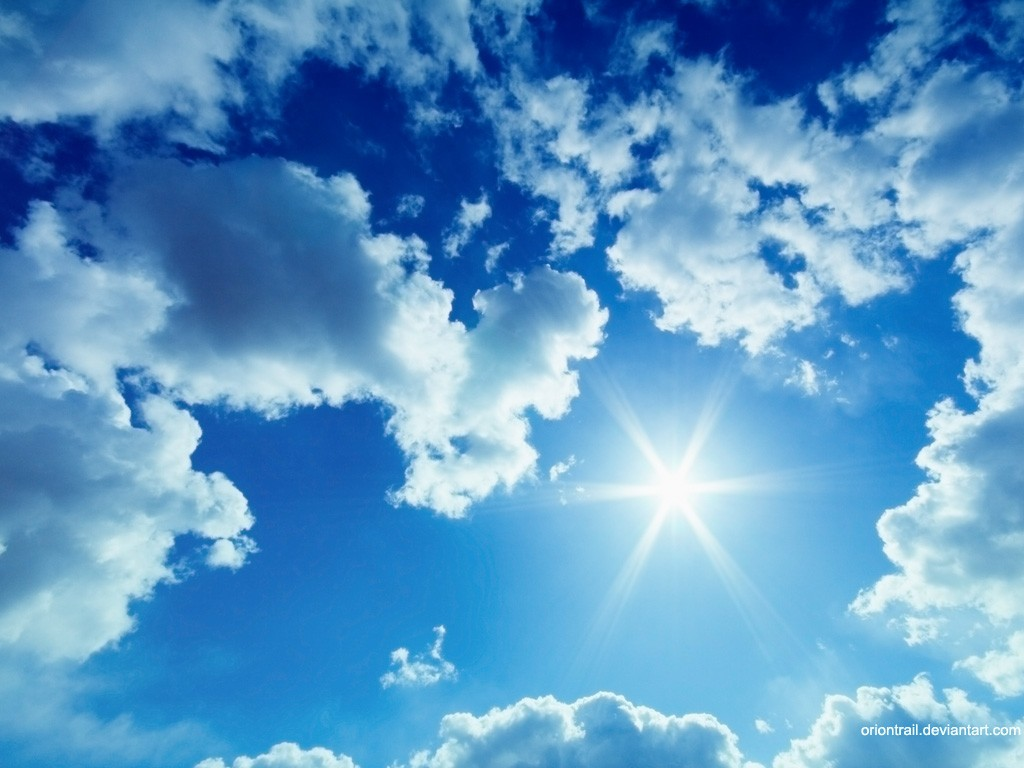 A szakértői munkát 
segítő kommunikáció áttekintése, 

és a vizsgáló kollégák belső 
energiáinak karbantartása
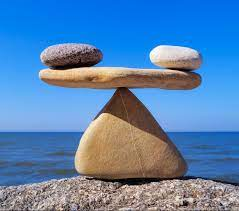 5. A munkaközösség legfontosabb szakmai kérdésfelvetései
1. Teszteljárások – igény esetén újabb belső tudásmegosztás szervezése, használt eljárások bővítése

2. Továbbra is központi feladat a szakfeladaton a vizsgálatok ütemezése

3. Mit tehetünk magunkért, a kollégák pszichés jóllétéért?
6.A munkaközösség felmerülő nehézségei és ezekre 
megoldási javaslatok



1.
Nehézség: Folyamatos túlterheltség, határidők és vizsgálatra fordítható idő szorításában
Megoldási javaslat a munkaközösség részéről: 1. Szakmai kompetenciák erősítése, szakmai 							tudás fejlesztése
					2. Kollégák pszichés megküzdésének támogatása 
2.
Nehézség: A vizsgált korosztály kiszélesedett (0-3 év; felnőttek), kevés a hozzáértő kolléga, kevés a teszt
Megoldási javaslat: tesztkészlet bővítése, újabb eljárások tanulása
Köszönöm a figyelmet!